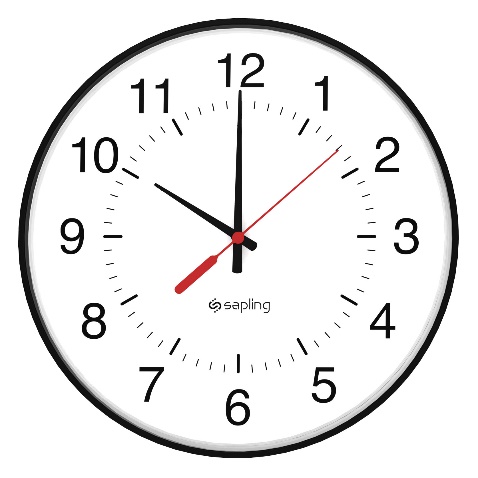 «БЕЗ СТРЕМЛЕНИЯ К НОВОМУ НЕТ ЖИЗНИ, 
НЕТ РАЗВИТИЯ, НЕТ ПРОГРЕССА». В.Г. БЕЛИНСКИЙ
Педагогический совет
«Сетевое взаимодействие, в дополнительном образовании, как фактор повышения качества образования обучающихся»
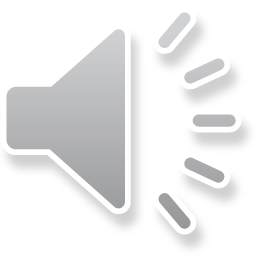 Повестка педагогического совета
ПРОТОКОЛ
заседания педагогического совета 
№        2                                                                                                               31.01.2024
 
Тема: ««Сетевое взаимодействие, в дополнительном образовании, как фактор повышения качества образования обучающихся»
Повестка дня
31 января 2024 года в 10:00 провести педагогический совет по теме: «Сетевое взаимодействие, в дополнительном образовании, как фактор повышения качества образования обучающихся»
Утвердить следующую повестку педагогического совета: 
  «Приветственное слово» – директор Гончар О.Г.;
 «Сетевое взаимодействие, как одна из форм непрерывного самообразования педагога и повышения его квалификации» - педагог дополнительного образования  Щетинина Ю.А.;
 «Сетевое взаимодействие перспективы и проблемы осуществления–  педагог дополнительного образования Омельченко З.В.;
 «Сетевое взаимодействие: ключевой инструмент образовательного пространства» - заместитель директора по УВР Козина М.А.;
Практическая часть «Программа сетевого взаимодействия» - заместитель директора по УВР Козина М.А.;
Принятие решения педагогического совета;
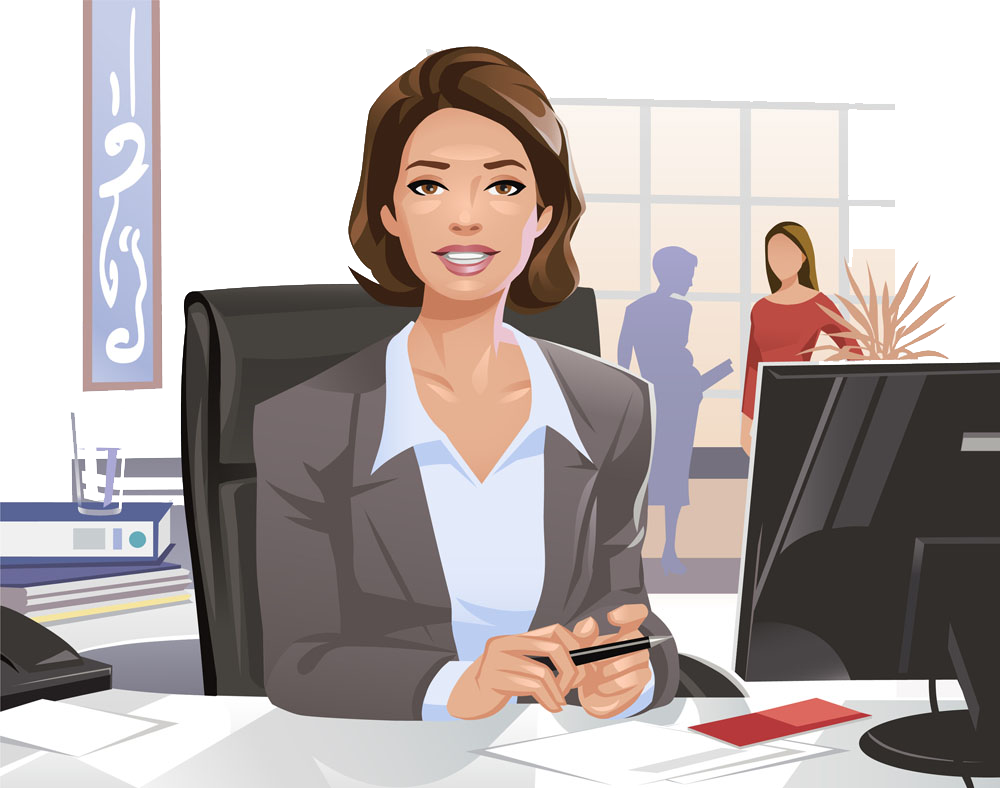 Директор МБУ ДО 
«Копьевский районный Дом детского творчества»
                                      Гончар О.Г.
Понятия «сеть», «сетевое взаимодействие» сегодня получили широкое распространение в педагогической практике. 
Сетевое взаимодействие как ресурс развития образования — это устойчивое, организационно оформленное взаимодействие образовательных организаций между собой и субъектами внешней среды в целях повышения эффективности использования совокупного потенциала системы образования.

 Сетевое взаимодействие - это такая система предоставления образовательных услуг, в рамках которой обучающиеся могут выбирать свои индивидуальные траектории освоения образовательных программ из того набора образовательных ресурсов, которые доступны им как в рамках одного общеобразовательного учреждения, так и в рамках комплекса учреждений и организаций, оказывающих образовательные услуги.
Под сетевым взаимодействием мы понимаем способ деятельности по совместному использованию информационных, инновационных, методических и кадровых ресурсов.
«Важной отличительной чертой дополнительного образования детей является открытость» (концепция развития дополнительного образования»):
 - нацеленность на взаимодействие с социально-профессиональными и культурно-досуговыми общностями взрослых и сверстников, занимающихся тем же или близким видом деятельности; 
возможность для педагогов и обучающихся включать в образовательный процесс актуальные явления социокультурной реальности, опыт их проживания и рефлексии. 
проектирование и реализация дополнительных общеобразовательных программ должны строиться с учетом открытого и сетевого характера реализации.
Сетевое взаимодействие в дополнительном образовании детей. Формы:
«Горизонтальная» форма (взаимодействие образовательных организаций одного типа и ведомственной принадлежности). 
«Вертикальная» форма (взаимодействие образовательных организаций различных типов и иных организаций одной ведомственной принадлежности).
«Смешанная» форма. Основана на взаимодействии образовательных и иных организаций различных типов и ведомственной принадлежности, в том числе предприятий реального сектора экономики, общественных организаций и т.д., обладающих потенциалом для реализации дополнительных общеобразовательных программ.
Сетевое взаимодействие в дополнительном образовании детей. Возможные партнеры
– учреждения общего образования; 
– дошкольные образовательные;
 – учреждения дополнительного образования; 
– учреждения высшего профессионального образование;
 – учреждения дополнительного профессионального образования;
 – управления культуры; 
– управления по делам молодежи; 
– управления по физической культуре, спорту и туризму; 
- общественные организации и фонды;
 – городские музеи;
Благодаря организации единого сетевого образовательного пространства
развитие общего образования стало возможным за счет потенциала дополнительного образования.

 Ценность дополнительного образования детей состоит в том, что оно усиливает вариативную составляющую общего образования и помогает ребятам в профессиональном самоопределении, способствует реализации их сил, знаний, полученных в общем образовании. 
Дополнительное образование детей — необходимое звено в воспитании многогранной личности, в ее образовании, в ранней профессиональной ориентации, оно способствует возникновению у ребенка потребности в саморазвитии, формирует у него готовность и привычку к творческой деятельности, повышает его собственную самооценку и его статус в глазах сверстников, педагогов, родителей.
«Сетевое взаимодействие, как одна из форм непрерывного самообразования педагога и повышения его квалификации»     
педагог дополнительного образования                           
  Ю.А. Щетинина
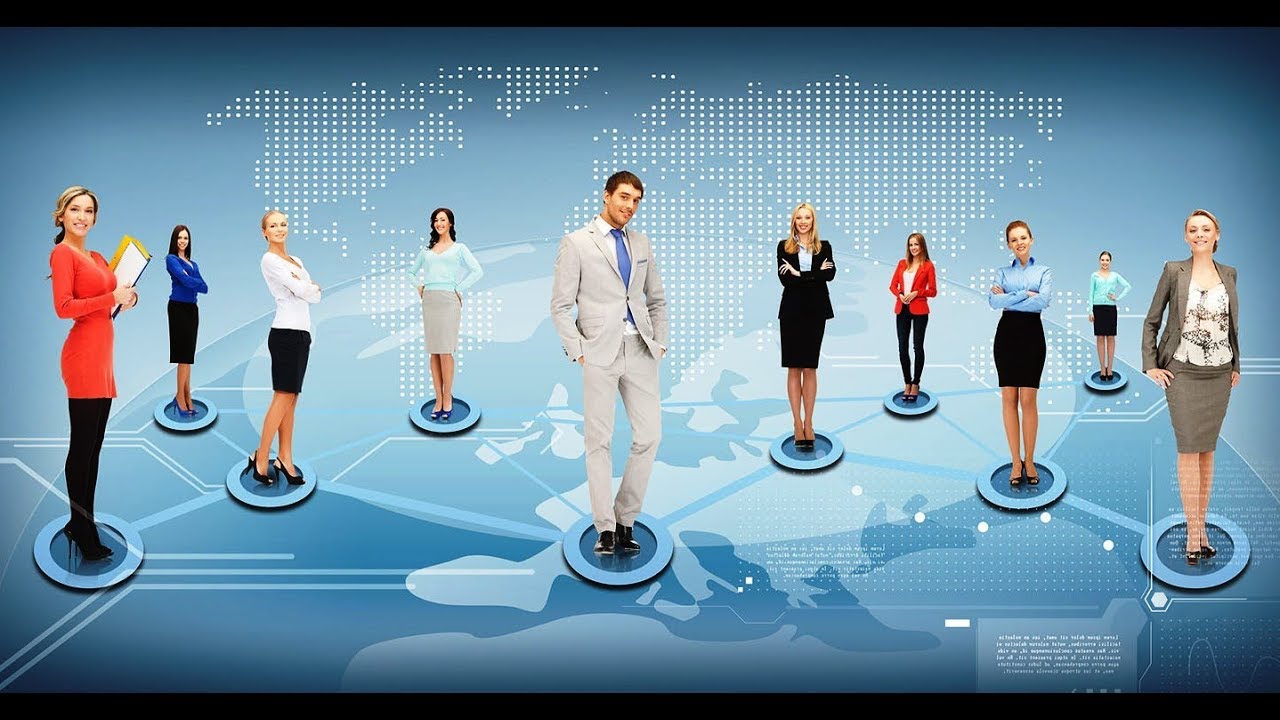 Конкурс «Разминка» 
· Чем кончается «лето» и начинается «осень» 
· На какое дерево садится ворона во время проливного дождя 
· Что нужно делать, когда видишь зелёного человечка? 
· В каком веке муку мололи греки? 
· По чему ходят часто, а ездят редко?
· В 1963 году она побывала там, где до неё были только мыши, собаки и мужчины?
· Что может путешествовать по свету, оставаясь, всё время в одном углу?
«Сетевое взаимодействие перспективы и проблемы осуществления»                                                                педагог дополнительного образования                                                                                                                                    Омельченко З.В.
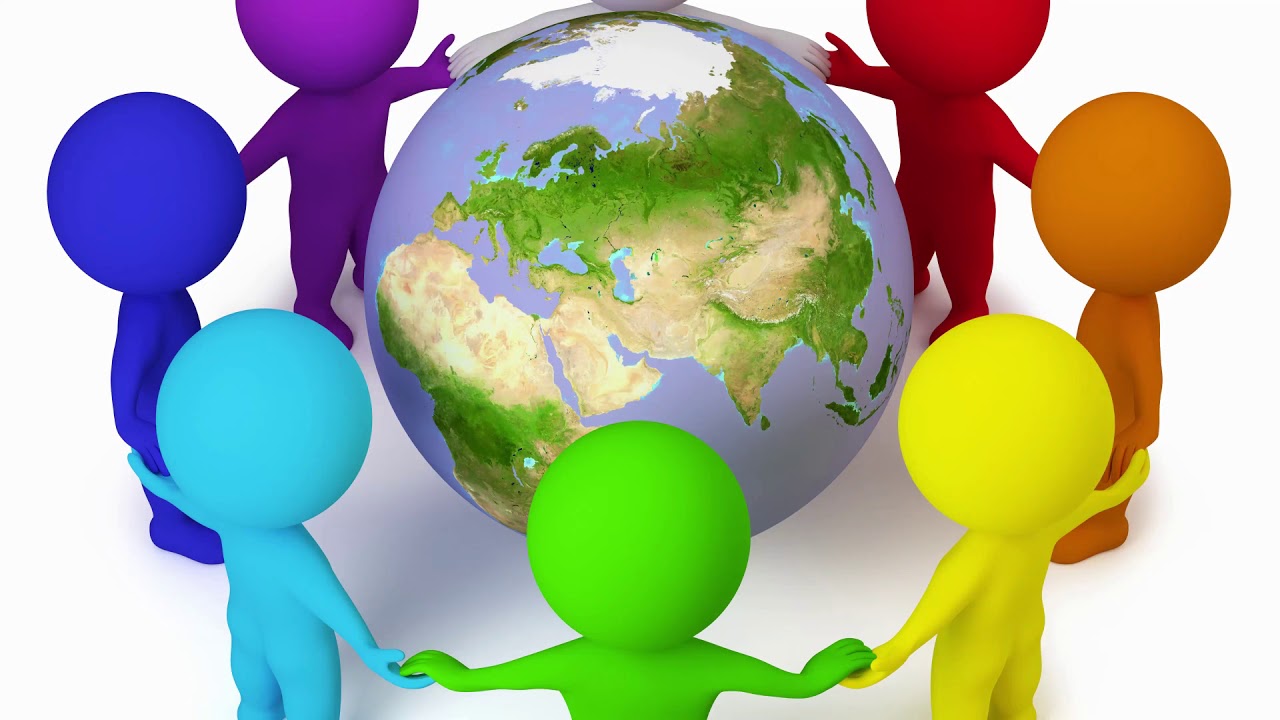 У гражданки преклонных лет пропали водоплавающие птицы в количестве двух голов, которыми на правах собственности и совершенно законных основаниях она могла распоряжаться. Что это за собственность? 
 Практикующий в Африке ветеринар. 
Тощий старик, который прятал секрет своей жизни в сундуке. 
 Чудище-свистун, которого победил и взял в плен русский богатырь.
Трое пытались поймать того, кто оставил без пищи двух стариков. Но этот тип трижды уходил от них. А четвёртый, прикинувшись глухим, поймал.
Сетевое взаимодействие: ключевой инструмент образовательного процесса                                                 заместитель директора по УВР                                                                                 Козина М.А.
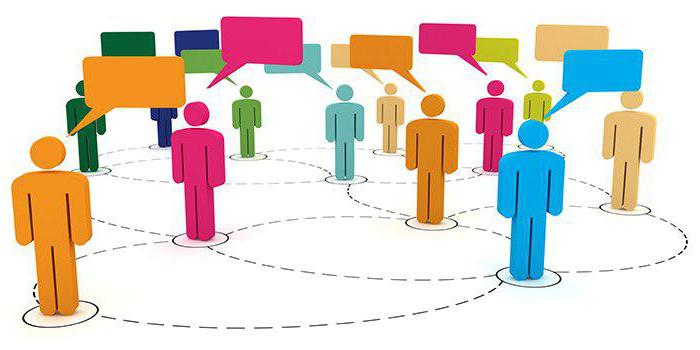 Что такое сетевое взаимодействие в образовательном пространстве
Сетевое взаимодействие в образовательном пространстве – это процесс обмена информацией, идеями и знаниями между участниками образовательного процесса с использованием сетевых технологий и инструментов.
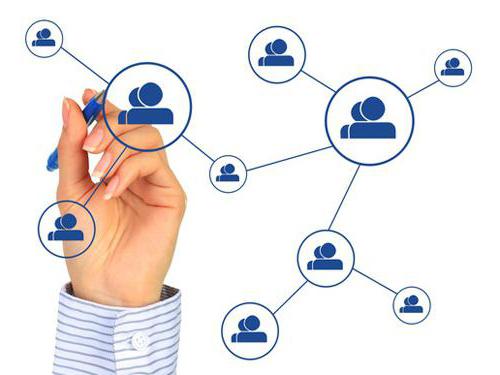 Сетевое взаимодействие в образовательном пространстве позволяет участникам образовательного процесса общаться и сотрудничать в режиме реального времени, независимо от географического расположения. Оно расширяет возможности обучения, позволяя получать доступ к разнообразным источникам информации, общаться с экспертами и коллегами, а также развивать навыки работы в сетевой среде.
Значение сетевого взаимодействия в образовательном процессе
Сетевое взаимодействие играет важную роль в современном образовательном процессе. Оно позволяет участникам образовательной среды общаться, сотрудничать и обмениваться информацией в онлайн-режиме. Вот несколько причин, почему сетевое взаимодействие имеет такое большое значение:
Расширение доступа к информации
Сетевое взаимодействие позволяет получать доступ к разнообразным источникам информации, включая электронные библиотеки, базы данных, онлайн-курсы и другие образовательные ресурсы. Это позволяет получать актуальную и разнообразную информацию, которая может быть недоступна в традиционных источниках.
Обмен опытом и знаниями
Сетевое взаимодействие позволяет участникам образовательного процесса обмениваться опытом, знаниями и идеями.
Сотрудничество и командная работа
Сетевое взаимодействие позволяет сотрудничать и работать в команде независимо от географического расположения. Они могут создавать и редактировать документы, обмениваться файлами и проводить совместные проекты. Это развивает навыки командной работы, улучшает коммуникацию и способствует развитию творческого мышления.
Индивидуализация обучения
Сетевое взаимодействие позволяет индивидуализировать обучение, учитывая потребности и интересы каждого участника. Обучающиеся могут выбирать материалы и задания, которые соответствуют их уровню знаний и образовательным целям. 
В целом, сетевое взаимодействие в образовательном процессе способствует активному и глубокому обучению, развитию коммуникативных и творческих навыков, а также расширению доступа к образовательным ресурсам.
Преимущества сетевого взаимодействия в образовательном пространстве
Сетевое взаимодействие в образовательном пространстве имеет множество преимуществ, которые способствуют более эффективному и интерактивному обучению. Вот некоторые из них:
 Доступ к образованию
Сетевое взаимодействие позволяет  получать образование в любом месте и в любое время. Это особенно полезно для тех, кто не может посещать традиционные учебные заведения из-за географического расстояния, физических ограничений или других обстоятельств.
Развитие коммуникативных навыков
Сетевое взаимодействие способствует развитию коммуникативных навыков обучающихся. Они могут общаться с педагогами и другими обучающимися через форумы, чаты, электронную почту и другие средства коммуникации. Это помогает им улучшить навыки письма, устной коммуникации, аргументации и сотрудничества.
Расширение образовательных ресурсов
Сетевое взаимодействие позволяет получить доступ к широкому спектру образовательных ресурсов, таких как электронные учебники, видеолекции, онлайн-курсы и базы данных. Они могут использовать эти ресурсы для дополнительного изучения материала, расширения своих знаний и развития своих навыков.
В целом, сетевое взаимодействие в образовательном пространстве создает более доступную, гибкую и интерактивную образовательную среду, которая способствует активному и эффективному обучению.
Таблица сравнения форм сетевого взаимодействия в образовательном процессе
Сетевое взаимодействие способствует развитию коммуникативных навыков, критического мышления и самостоятельности обучающихся. Оно также позволяет расширить границы образования, предоставляя доступ к разнообразным ресурсам и экспертам со всего мира. 
Однако, необходимо учитывать проблемы и ограничения, связанные с техническими проблемами, недостаточной подготовкой участников и ограниченным доступом к интернету. Для эффективного использования сетевого взаимодействия в образовательной среде, педагоги должны активно включаться в организацию и поддержку этого процесса, а также использовать разнообразные инструменты и технологии. В целом, сетевое взаимодействие является неотъемлемой частью современного образования и способствует развитию обучающихся в информационном обществе.
Практическая часть «Программа сетевого взаимодействия»
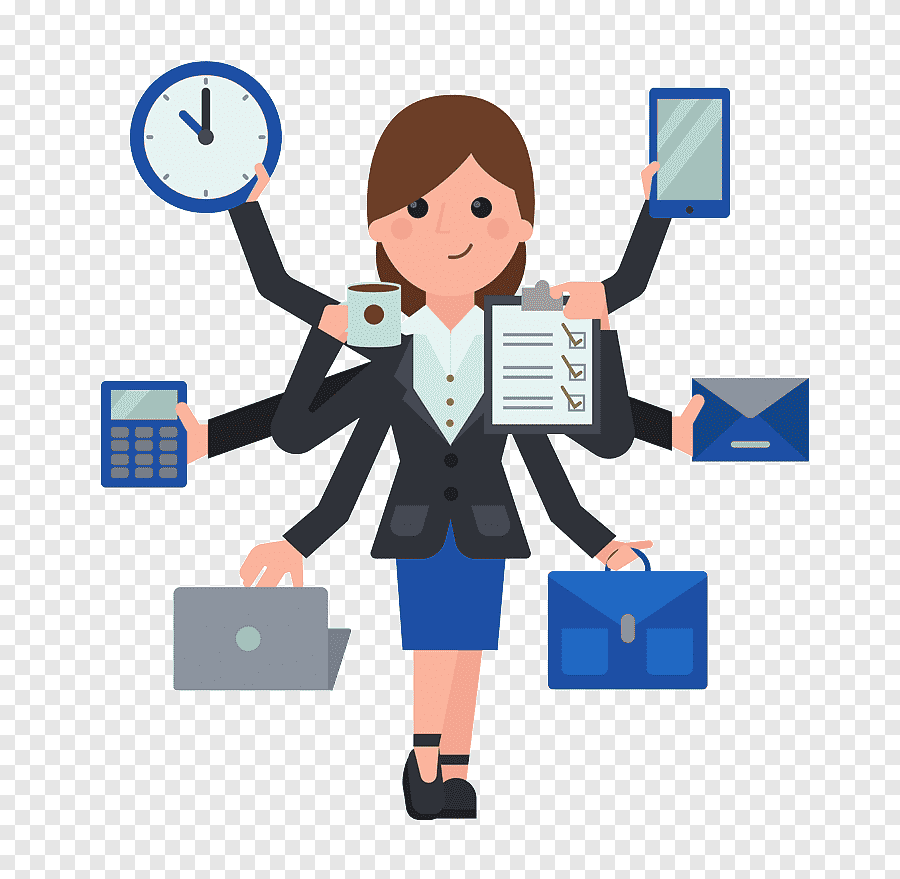